Year One English w/c 19.10.20
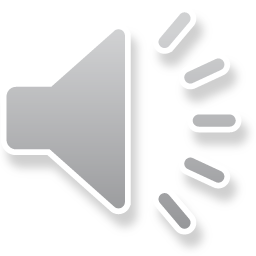 This week we are recapping phonic and sentence structure
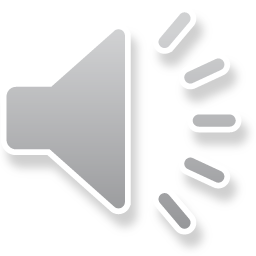 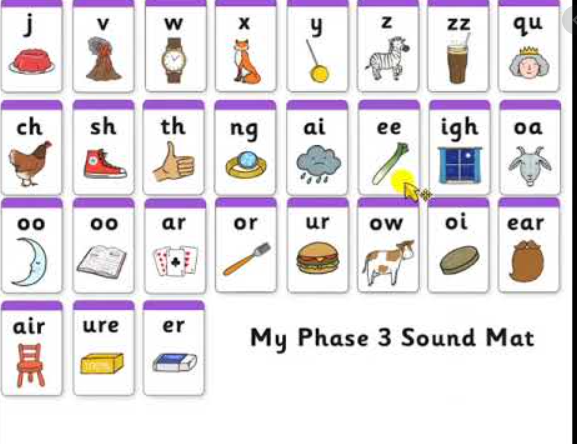 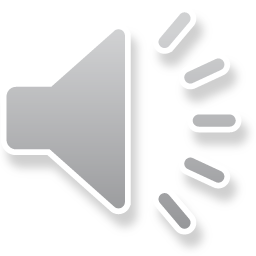 Can you think of some words with these sounds?
Rain

Tree

Park
 Can you write these into sentences?
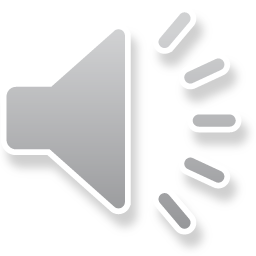 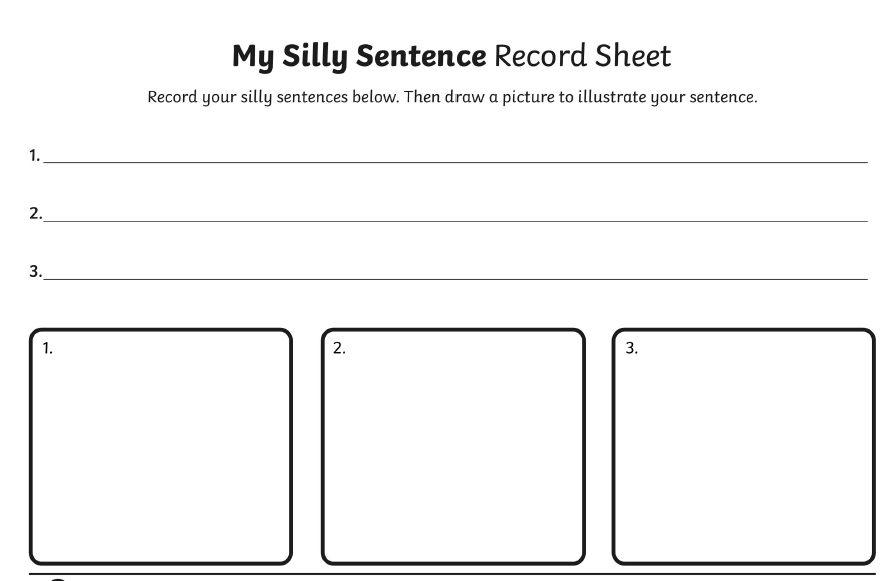 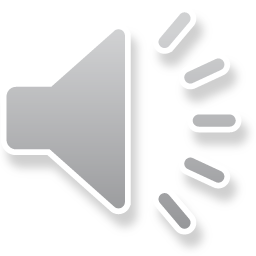 https://www.phonicsplay.co.uk/
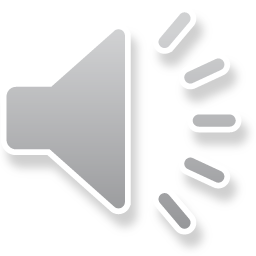